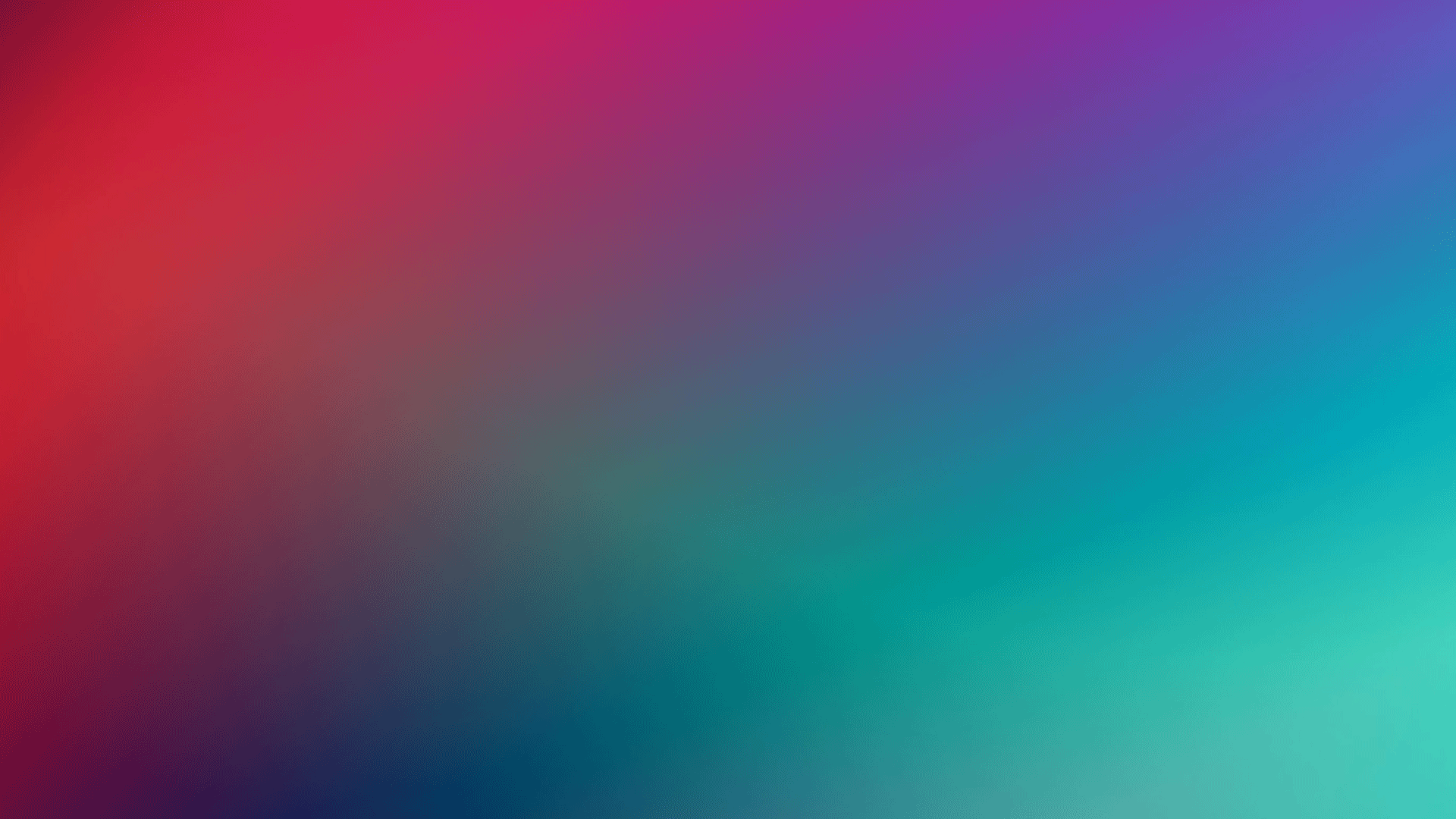 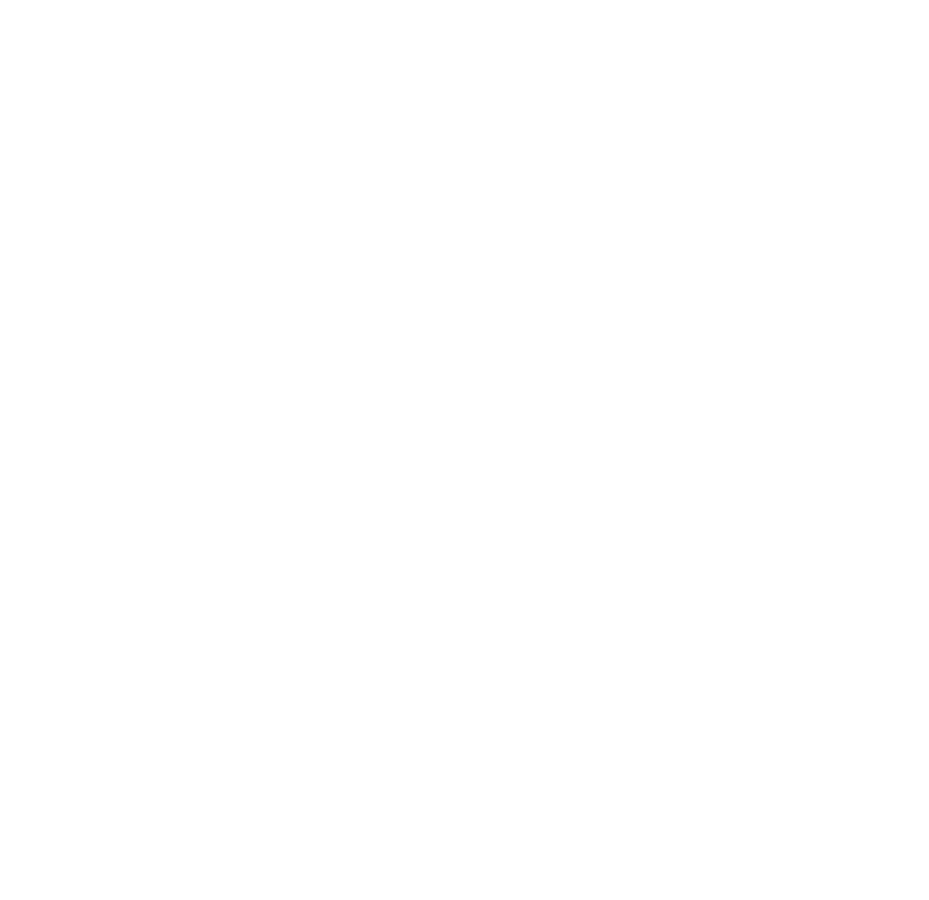 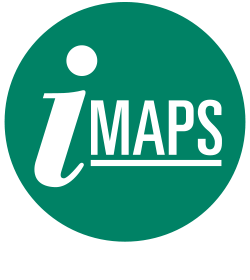 EMPC 2023
The 24th European Microelectronics  & Packaging Conference
TITLE
AUTHOR 1 | AUTHOR 2 | AUTHOR 3
LOGOS
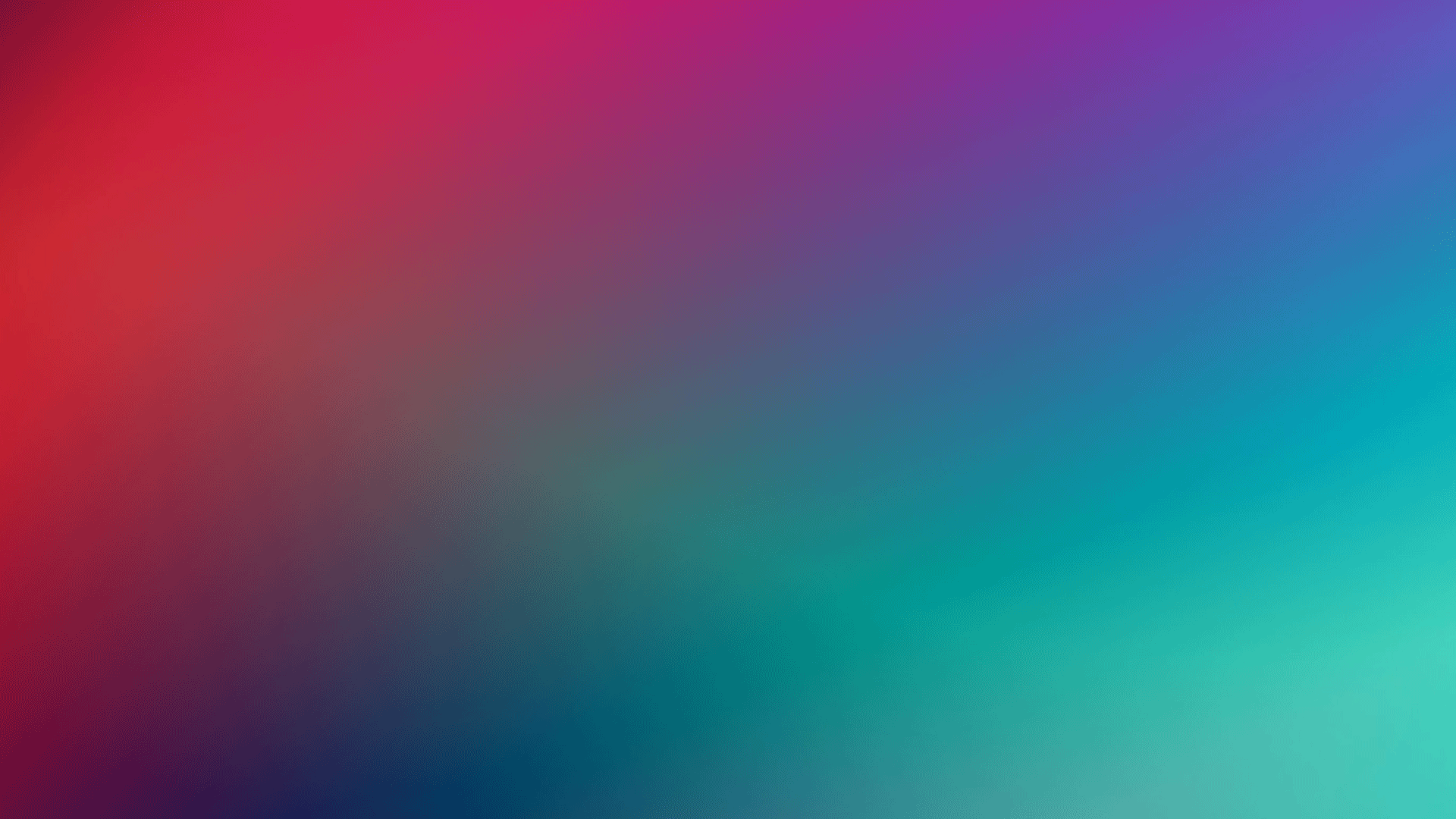 11-14 September 2023, Hinxton, UK
Place logo of your institution and partner logos here